Евразийский национальный университет им. Л.Н. Гумилева
Республика Казахстан, г. Астана

МУТАЛИЕВА ЛЯЙЛЯ МАРАТОВНА
кандидат экономических наук, профессор





mutalieva_leila@mail.ru
 +7 701 723 6972
9 лекция
Законодательство и регулирование в ресторанном бизнесе
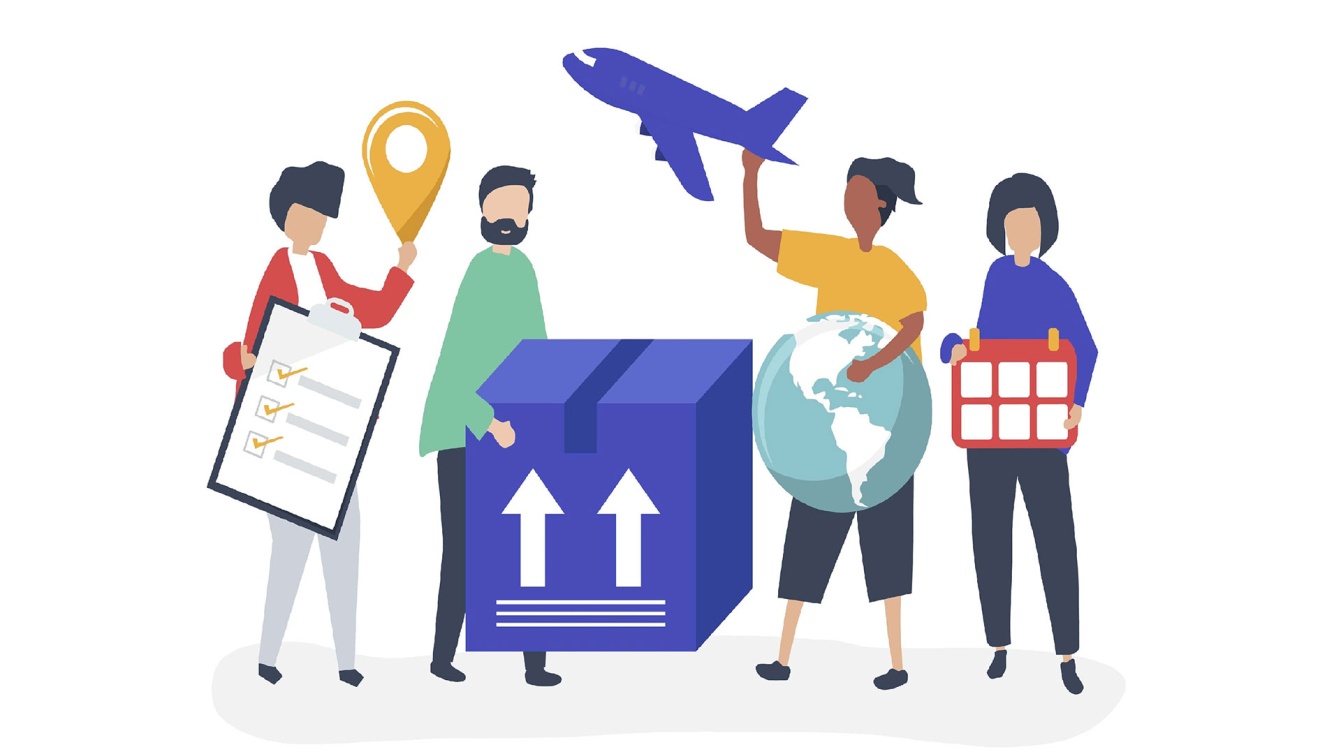 Государственное регулирование является важным инструментом для обеспечения эффективного функционирования отрасли и защиты интересов потребителей. Мы изучим примеры государственного регулирования в ресторанном бизнесе, а также рассмотрим его положительные и отрицательные стороны.
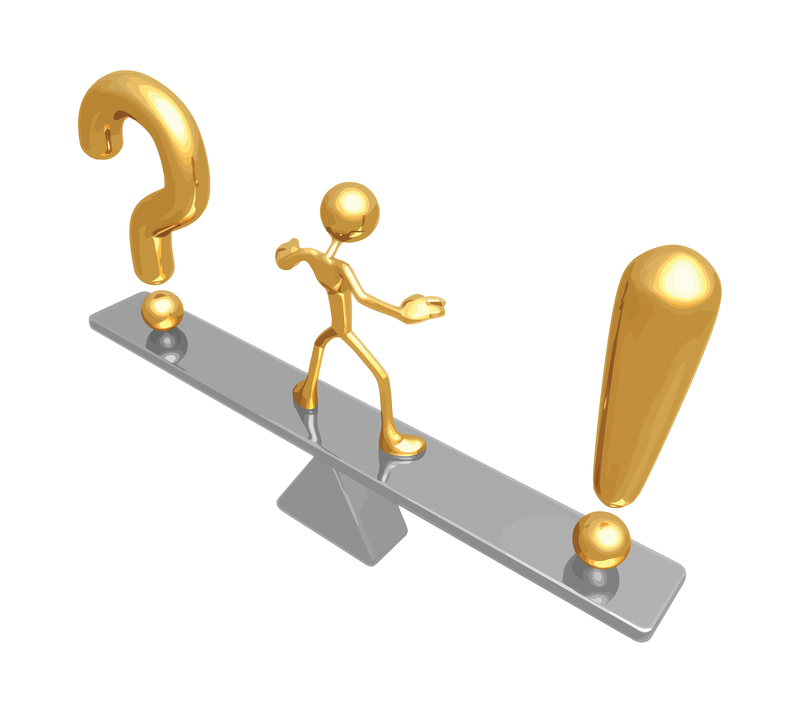 Государственное регулирование – это система мер и действий, которые принимаются государством для контроля и управления определенными сферами экономики, общественной жизни и другими аспектами общественной деятельности. Оно осуществляется с целью обеспечения стабильности, эффективности и справедливости в функционировании этих сфер.
Государственное регулирование может включать в себя различные инструменты и механизмы, такие как :
 законодательство
нормативные акты
налоговая политика
Лицензирование 
контроль и надзор
субсидии и другие формы государственной поддержки.
Сервисная деятельность в ресторанном бизнесе
Основные задачи сервисной деятельности в ресторанном бизнесе:
Приветствовать и встречать гостей с улыбкой, создавая дружелюбную атмосферу.
Предоставлять информацию о меню, рекомендовать блюда и напитки, учитывая предпочтения и потребности клиентов.
Принимать заказы и передавать их на кухню, следить за их выполнением и своевременной доставкой гостям.
Обслуживать столы, убирать использованную посуду и поддерживать чистоту и порядок в зале.
Предлагать дополнительные услуги, такие как дегустация вин, организация торжественных мероприятий и т.д.
Решать возникающие проблемы и жалобы гостей, предлагать компенсацию или альтернативные варианты.
Необходимость государственного регулирования в ресторанном бизнесе
Государственное регулирование в ресторанном бизнесе является неотъемлемой частью его функционирования. Оно необходимо для обеспечения безопасности и качества предоставляемых услуг, защиты прав потребителей, поддержки конкурентной среды и соблюдения социальных норм.
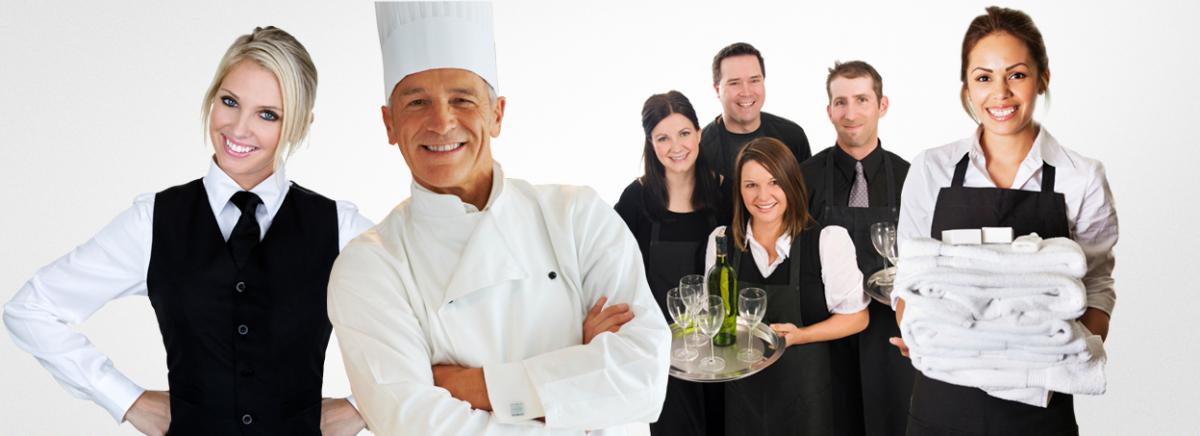 Обеспечение безопасности и качества услуг
Государственное регулирование в ресторанном бизнесе включает в себя установление стандартов и требований к безопасности пищевых продуктов, условиям хранения и приготовления пищи, санитарным нормам и правилам гигиены. Это позволяет предотвратить возможные риски для здоровья гостей и обеспечить высокое качество предоставляемых услуг.
Защита прав потребителей
Государственное регулирование также направлено на защиту прав потребителей в ресторанном бизнесе. Это включает в себя контроль за честностью и прозрачностью ценообразования, предоставлением полной и достоверной информации о продуктах и услугах, а также защиту от мошенничества и недобросовестных практик.
Положительные стороны:
1. Защита прав и интересов потребителей: дарственное регулирование в ресторанном бизнесе помогает обеспечить безопасность и качество продуктов питания, а также предотвращает мошенничество и недобросовестные практики со стороны ресторанов. Это дает потребителям уверенность в том, что они получают качественные услуги и продукты.
2. Справедливые условия труда: Государственное регулирование устанавливает минимальные стандарты оплаты труда, рабочие часы, отпуска и другие права и обязанности работников в ресторанном бизнесе. Это помогает предотвратить эксплуатацию работников и обеспечить справедливые условия труда для всех.
3. Регулирование конкуренции: Государственное регулирование может помочь предотвратить монополизацию рынка ресторанного бизнеса и обеспечить конкуренцию между различными игроками. Это способствует разнообразию предложений и стимулирует инновации в отрасли.
Отрицательные стороны:
1. Бюрократические ограничения: Государственное регулирование может привести к избыточной бюрократии и сложным процедурам, которые затрудняют предпринимательскую деятельность и могут быть непропорциональными по отношению к риску или проблеме, которую они пытаются решить.
2. Ограничение свободы предпринимательства: Государственное регулирование может ограничивать свободу предпринимателей в принятии решений и развитии своего бизнеса. Они могут быть ограничены в выборе цен, меню, формата ресторана и других аспектов своей деятельности.
3. Неравномерное воздействие: Государственное регулирование может иметь неравномерное воздействие на различные рестораны в зависимости от их размера, типа и местоположения. Некоторые малые предприятия могут испытывать большие трудности в соблюдении всех требований, что может привести к их закрытию или ограничению развития.
Спасибо за внимание!
До  встречи 
на следующей неделе